INDICKÝ VESMÍRNÝ PROGRAM
60. let 20. století 
 Indie má na oběžné dráze desítky komunikačních a meteorologických družic
 výstavba vlastních raketových nosičů, vysílání telekomunikačních satelitů a meteorologických družic
 1963 první funkční raketa TERLS
 1975 vyslání prvního indického satelitu do vesmíru – Aryabatha
 1984 první indický kosmonaut na palubě sovětské lodi ve vesmíru
INDICKÁ KOSMICKÁ AGENTURA (ISRO)
založena v červnu roku 1972, kdy indická vláda zřídila Vesmírnou komisi a Oddělení pro vesmír, pod kterými později byla zřízenaorganizace ISRO 
sídlo: Bengalúr
zaměřuje se především na dálkový průzkum Země a telekomunikaci
spolupracuje s mnoha jinými organizacemi  (ESA, Kanada, CNSA)
má své výrobní závody, vědecká pracoviště a pobočky po celé zemi
kosmodrom Šríharikota
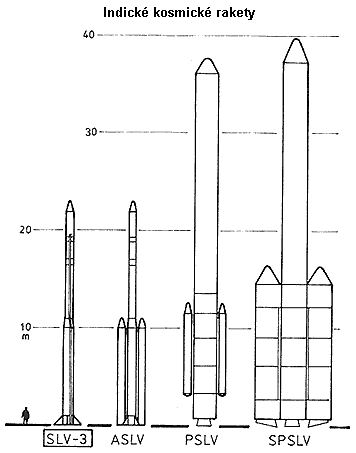 NOSNÉ RAKETY
od 70. let 20. století
 pro vynášení družic 
 1. raketa SLV-3-E1, která při startu s družicí Rohini-1A r.1979 havarovala
 1980 úspěšný start rakety SLV-E2
 1993 první start rakety PSLV 
  2001 první start rakety GSLV
  cena jednoho startu cca $ 60 mil (1 1952 320 000 Kč)
Chandrayaan 1
1. indická sonda vyslaná na oběžnou dráhu Měsíce 
v říjnu 2008 z kosmodromu Šríharikota
1.6 milliardy korun
cílem vyzkoušení funkčnosti sondy a podrobné snímkování povrchu Měsíce
dne 28. srpna 2009 řídicí středisko ztratilo se sondou spojenía byla prohlášena za ztracenou
SONDA MANGALJÁN
sonda mířící k Marsu 
cílem průzkum jeho atmosféry 
start: 5. listopadu 2013
z indického vesmírného střediska Šriharikota 
krátce po startu problémy 
24. září 2014 by se měla sonda po 780 milionech km dostat na oběžnou dráhu Marsu 
hlavním úkolem je hledat důkazy výskytu metanu,  zda jsou zde vhodné podmínky pro život
v případě úspěchu této mise se Indie zařadí vedle USA, Ruska a EU   mezi velmoci s vlastním výzkumným programem Marsu 
 o výpravu na Mars se dříve pokoušelo Japonsko (1998) a Čína (2011)
  1,6 miliardy korun 
   NASA – 45 miliard korun
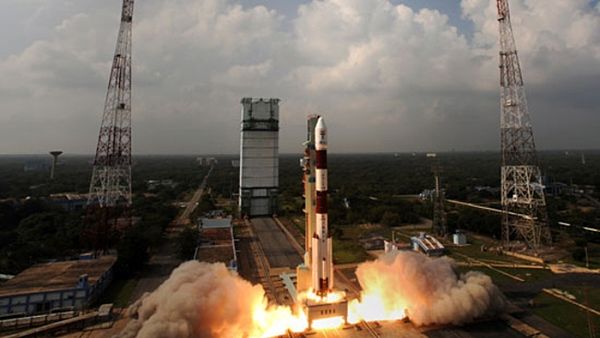 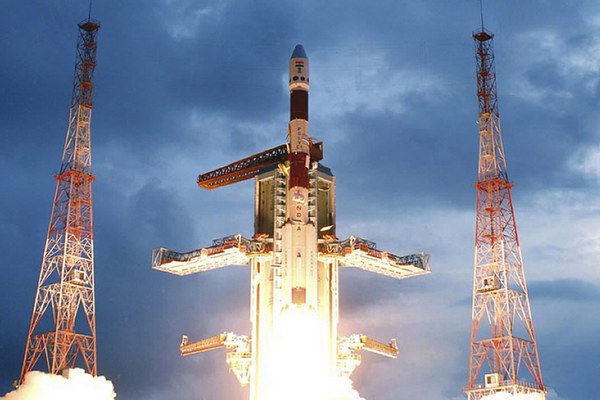 KRYOGENICKÁ RAKETA
leden 2014
 Indie úspěšně vyslala do vesmíru první raketu s pokročilým pohonným systémem na kryogenické palivo 
 teprve šestý stát, který tuto technologii raketového pohonu zvládl 
 vlastní kryogenický raketový motor je navržen tak, aby vynesl těžší satelity na vyšší orbitu zhruba 36 000 km nad Zemi 
 využívá super zchlazené tekuté palivo
ZDROJE
http://www.isro.org/
 http://www.wikipedia.org/ 
 http://www.technet.idnes.cz/